创业
大赛
创业
大赛
您的内容打在这里，或者通过复制您的文本后，在此框中选择粘贴，并选择只保留文字。在此录入上述图表的综合描述说明。
Etiam porta sem malesuada magna mollis euismod. Cum sociis natoque penatibus et magnis dis parturient montes
Copyright © PPT818. All rights.
https://www.PPT818.com/
您的内容打在这里，或者通过复制您的文本后，在此框中选择粘贴，并选择只保留文字。在此录入上述图表的综合描述说明，在此录入上述图综合容表的打在这里，或者通过复制您的文本后，在此框中选择粘贴，并选择只保留文字。您的内容打在这里，或者通过复制您的文本后，在此框中选择粘贴，并选择只保留文字。在此录入上述图表的综合描述说明，在此录入上述图综合容表的打在这里，或者通过复制您的文本后，在此框中选择粘贴，并选择只保留文字。
前言
前言
主目录
03
点击添加标题
04
点击添加标题
01
点击添加标题
02
点击添加标题
参赛团队
01
01
您的内容打在这里，或者通过复制您的文本后，在此框中选择粘贴，并选择只保留文字。在此录入上述图表的综合描述说明，在此录入上述图综合容表的打在这里，或者通过复制您的文本后，在此框中选择粘贴，并选择只保留文字。
1PPT
标题文字添加
双击输入替换内容双击输入替换内容双击输入替换内容双击输入替换内容双击输入
标题文字添加
双击输入替换内容双击输入替换内容双击输入替换内容双击输入替换内容双击输入
1PPT
点击输入内容
点击输入内容
点击输入内容
点击输入内容
点击输入内容
输入您的标题
输入您的标题
输入您的标题
输入您的标题
输入您的标题
您的内容打在这里，或者通过复制您的文本后，在此框中选择粘贴。
您的内容打在这里，或者通过复制您的文本后，在此框中选择粘贴。
您的内容打在这里，或者通过复制您的文本后，在此框中选择粘贴。
您的内容打在这里，或者通过复制您的文本后，在此框中选择粘贴。
您的内容打在这里，或者通过复制您的文本后，在此框中选择粘贴。
1PPT
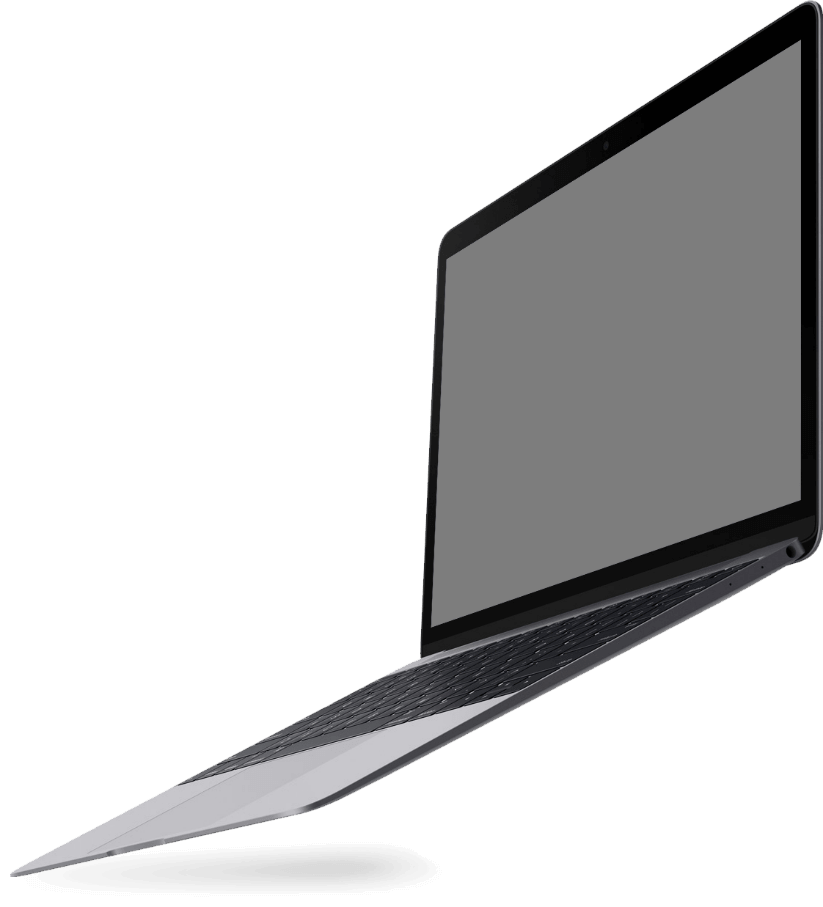 63%
输入您的标题输入您的标题
32%
输入您的标题输入您的标题
6213万
输入您的标题输入您的标题
1PPT
添加标题
添加标题
请在此处添加具体内容，文字尽量言简意赅，简单说明即可，不必过于繁琐
请在此处添加具体内容，文字尽量言简意赅，简单说明即可，不必过于繁琐
添加标题
添加标题
请在此处添加具体内容，文字尽量言简意赅，简单说明即可，不必过于繁琐
请在此处添加具体内容，文字尽量言简意赅，简单说明即可，不必过于繁琐
单击此处添加文字阐述添加简短问题说明文字，单击此处添加文字阐述添加简短问题说明文字。单击此处添加文字阐述添加简短问题说明文字，单击此处添加文字阐述添加简短问题说明文字
1PPT
YOUR TITLE HERE
添加页面标题内容
此处添加标题
请在此处添加具体内容，文字尽量言简意赅，简单说明即可，不必过于繁琐，注意板面美观度。请在此处添加具体内容，文字尽量言简意赅，简单说明即可，不必过于繁琐，注意板面美观度。
项目介绍
02
02
您的内容打在这里，或者通过复制您的文本后，在此框中选择粘贴，并选择只保留文字。在此录入上述图表的综合描述说明，在此录入上述图综合容表的打在这里，或者通过复制您的文本后，在此框中选择粘贴，并选择只保留文字。
1PPT
添加页面标题内容
01
02
03
04
05
请在此处添加具体内容，文字尽量言简意赅
请在此处添加具体内容，文字尽量言简意赅
请在此处添加具体内容，文字尽量言简意赅
请在此处添加具体内容，文字尽量言简意赅
请在此处添加具体内容，文字尽量言简意赅
行业PPT模板http://www.1ppt.com/hangye/
1PPT
请在此处添加具体内容，文字尽量言简意赅，简单说明即可，不必过于繁琐，注意板面美观度。请在此处添加具体内容，文字尽量言简意赅，简单说明即可，不必过于繁琐，注意板面美观度。
创业
大赛
请在此处添加具体内容，文字尽量言简意赅，简单说明即可，不必过于繁琐，注意板面美观度。请在此处添加具体内容，文字尽量言简意赅，简单说明即可，不必过于繁琐，注意板面美观度。
请在此处添加具体内容，文字尽量言简意赅，简单说明即可，不必过于繁琐，注意板面美观度。
1PPT
YOUR TITLE HERE
YOUR TITLE HERE
添加页面标题内容
请在此处添加具体内容，文字尽量言简意赅，简单说明即可，不必过于繁琐，注意板面美观度。请在此处添加具体内容，文字尽量言简意赅，简单说明即可，不必过于繁琐，注意板面美观度。
请在此处添加具体内容，文字尽量言简意赅，简单说明即可，不必过于繁琐，注意板面美观度。请在此处添加具体内容，文字尽量言简意赅，简单说明即可，不必过于繁琐，注意板面美观度。
1PPT
输入您的标题
输入您的标题
输入您的标题
输入您的标题
此处添加详细文本描述，建议与标题相关并符合整体语言风格，语言描述尽量简洁生动。
此处添加详细文本描述，建议与标题相关并符合整体语言风格，语言描述尽量简洁生动。
此处添加详细文本描述，建议与标题相关并符合整体语言风格，语言描述尽量简洁生动。
此处添加详细文本描述，建议与标题相关并符合整体语言风格，语言描述尽量简洁生动。
[Speaker Notes: https://www.ypppt.com/]
1PPT
添加页面标题内容
输入名字
输入名字
输入名字
职称
职称
职称
预期目标
03
03
您的内容打在这里，或者通过复制您的文本后，在此框中选择粘贴，并选择只保留文字。在此录入上述图表的综合描述说明，在此录入上述图综合容表的打在这里，或者通过复制您的文本后，在此框中选择粘贴，并选择只保留文字。
此处添加详细文本描述，建议与标题相关并符合整体语言风格，语言描述尽量简洁生动。
01
Option One
此处添加详细文本描述，建议与标题相关并符合整体语言风格，语言描述尽量简洁生动。
02
Option Two
输入您的标题
OUR COMPANY
03
Option Three
此处添加详细文本描述，建议与标题相关并符合整体语言风格，语言描述尽量简洁生动。
04
Option Four
此处添加详细文本描述，建议与标题相关并符合整体语言风格，语言描述尽量简洁生动。
1PPT
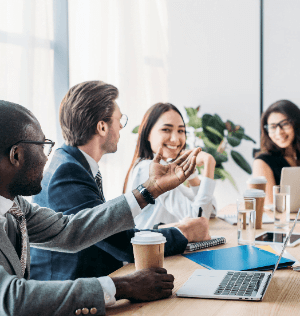 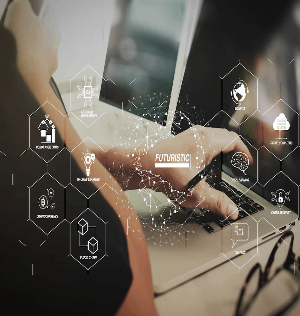 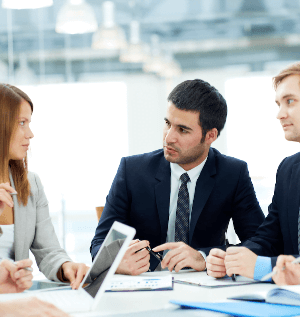 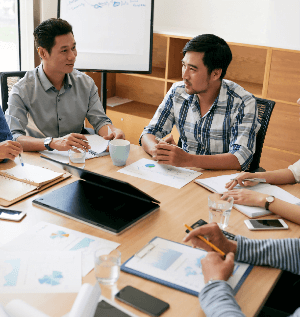 此处添加详细文本描述，建议与标题相关并符合整体语言风格，语言描述尽量……
此处添加详细文本描述，建议与标题相关并符合整体语言风格，语言描述尽量……
此处添加详细文本描述，建议与标题相关并符合整体语言风格，语言描述尽量……
此处添加详细文本描述，建议与标题相关并符合整体语言风格，语言描述尽量……
1PPT
YOUR TITLE HERE
在这添加
页面标题内容
请在此处添加具体内容，文字尽量言简意赅，简单说明即可，不必过于繁琐，注意板面美观度。请在此处添加具体内容，文字尽量言简意赅，简单说明即可，不必过于繁琐，注意板面美观度。
数据展示
04
04
您的内容打在这里，或者通过复制您的文本后，在此框中选择粘贴，并选择只保留文字。在此录入上述图表的综合描述说明，在此录入上述图综合容表的打在这里，或者通过复制您的文本后，在此框中选择粘贴，并选择只保留文字。
1PPT
添加标题
添加标题
添加标题
请在此处添加具体内容，文字尽量言简意赅，
请在此处添加具体内容，文字尽量言简意赅，
请在此处添加具体内容，文字尽量言简意赅，
添加标题
添加标题
添加标题
请在此处添加具体内容，文字尽量言简意赅，
请在此处添加具体内容，文字尽量言简意赅，
请在此处添加具体内容，文字尽量言简意赅，
请在此处添加具体内容，文字尽量言简意赅，简单说明即可，不必过于繁琐，注意板面美观度。
请在此处添加具体内容，文字尽量言简意赅，简单说明即可，不必过于繁琐，注意板面美观度。
75%
50%
100%
25%
添加标题
添加标题
添加标题
添加标题
请在此处添加具体内容，文字尽量言简意赅，简单说明即可，不必过于繁琐，注意板面美观度。
75%
添加标题
ITEM 4
ITEM 5
ITEM 6
1PPT
YOUR TITLE HERE
在这添加
页面标题内容
请在此处添加具体内容，文字尽量言简意赅，简单说明即可，不必过于繁琐，注意板面美观度。请在此处添加具体内容，文字尽量言简意赅，简单说明即可，不必过于繁琐，注意板面美观度。
82%
Market Share
2.27K
2020 sales
120
Projects done
1PPT
65%
45%
添加标题
添加标题
请在此处添加具体内容，文字尽量言简意赅，简单说明即可，不必过于繁琐，注意板面美观度。
请在此处添加具体内容，文字尽量言简意赅，简单说明即可，不必过于繁琐，注意板面美观度。
谢谢观看
谢谢观看
您的内容打在这里，或者通过复制您的文本后，在此框中选择粘贴，并选择只保留文字。在此录入上述图表的综合描述说明。
Etiam porta sem malesuada magna mollis euismod. Cum sociis natoque penatibus et magnis dis parturient montes
Copyright © PPT818. All rights.